2022.9
危化企业双重预防机制持续运行培训会议
Lorem ipsum dolor sit amet, consectetur adipiscing elit. Ut efficitur ipsum vitae tortor accumsan, a pulvinar
汇报人：
01
前提条件
Lorem ipsum dolor sit amet, consectetur adipiscing elit.
APP下载
02
Lorem ipsum dolor sit amet, consectetur adipiscing elit.
任务启用停用及巡检流程
四色图上传
04
03
Lorem ipsum dolor sit amet, consectetur adipiscing elit.
Lorem ipsum dolor sit amet, consectetur adipiscing elit.
会议目录
CONTNETS
05
隐患发现及整改治理流程
Lorem ipsum dolor sit amet, consectetur adipiscing elit.
06
实操演示
Lorem ipsum dolor sit amet, consectetur adipiscing elit.
01
前提条件
Support
前提条件
完成清单上传工作。

2. 组织架构及人员已完善。前期只上传了机构的，需要补充完人员信息。

3. 进行角色分配。

4. 准备好移动巡检设备（如防爆手机等）。
SYSTEM LOGIN
完成清单上传工作
EDITABLE CALENDAR
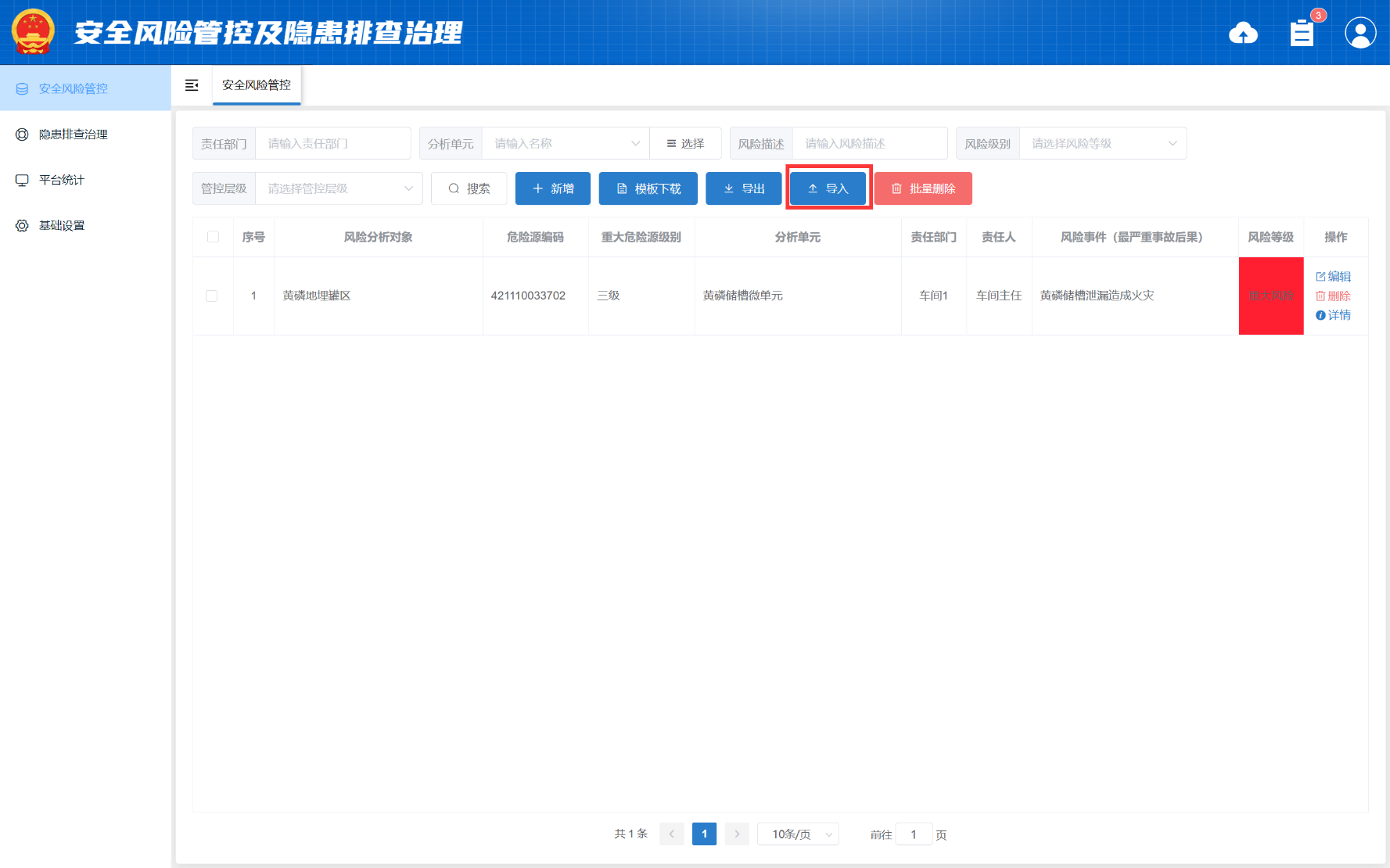 清单上传完成可在此页面查看
SYSTEM LOGIN
完成组织机构的上传
EDITABLE CALENDAR
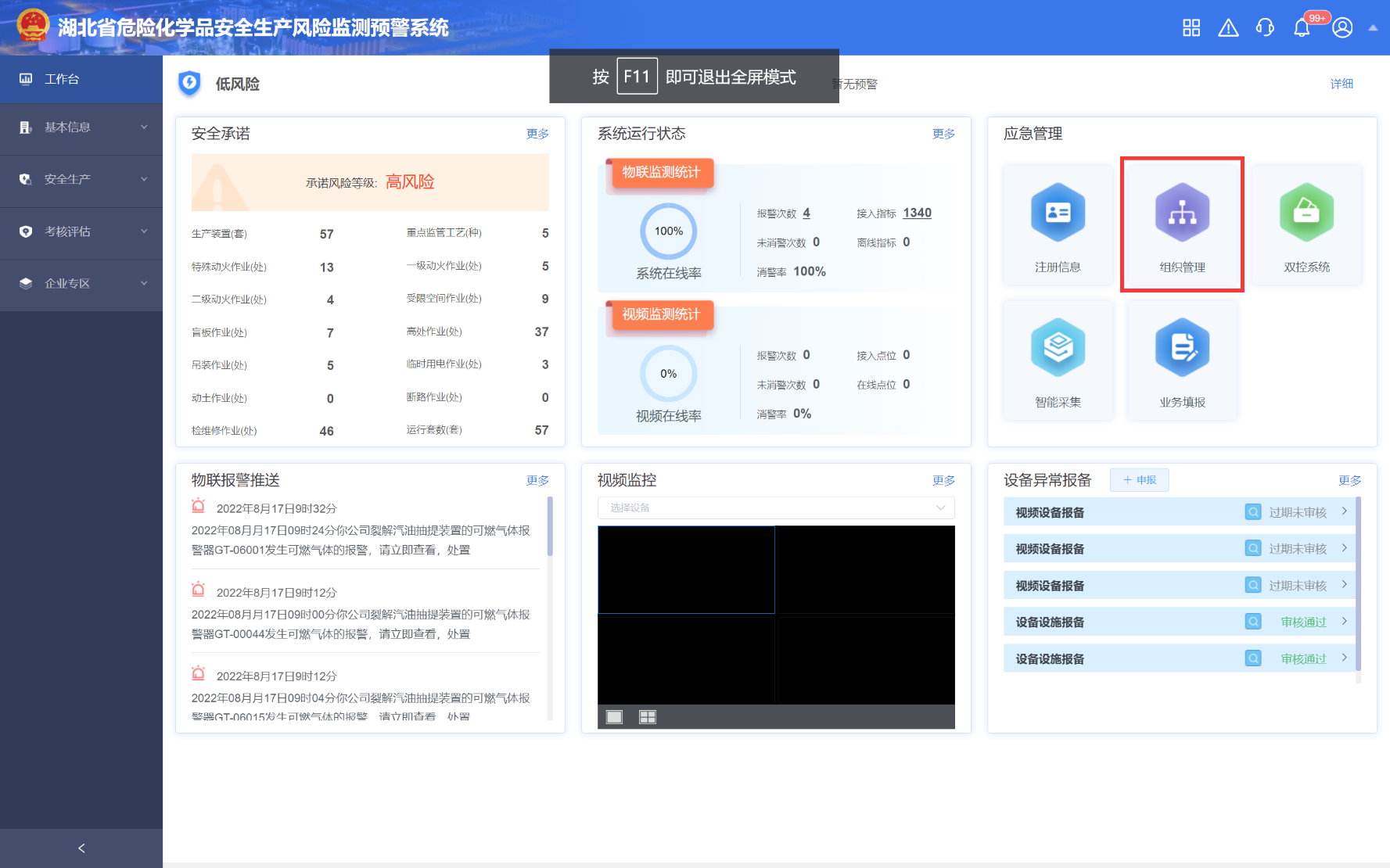 点击组织管理进入人员机构的管理页面
SYSTEM LOGIN
完成组织机构的上传
EDITABLE CALENDAR
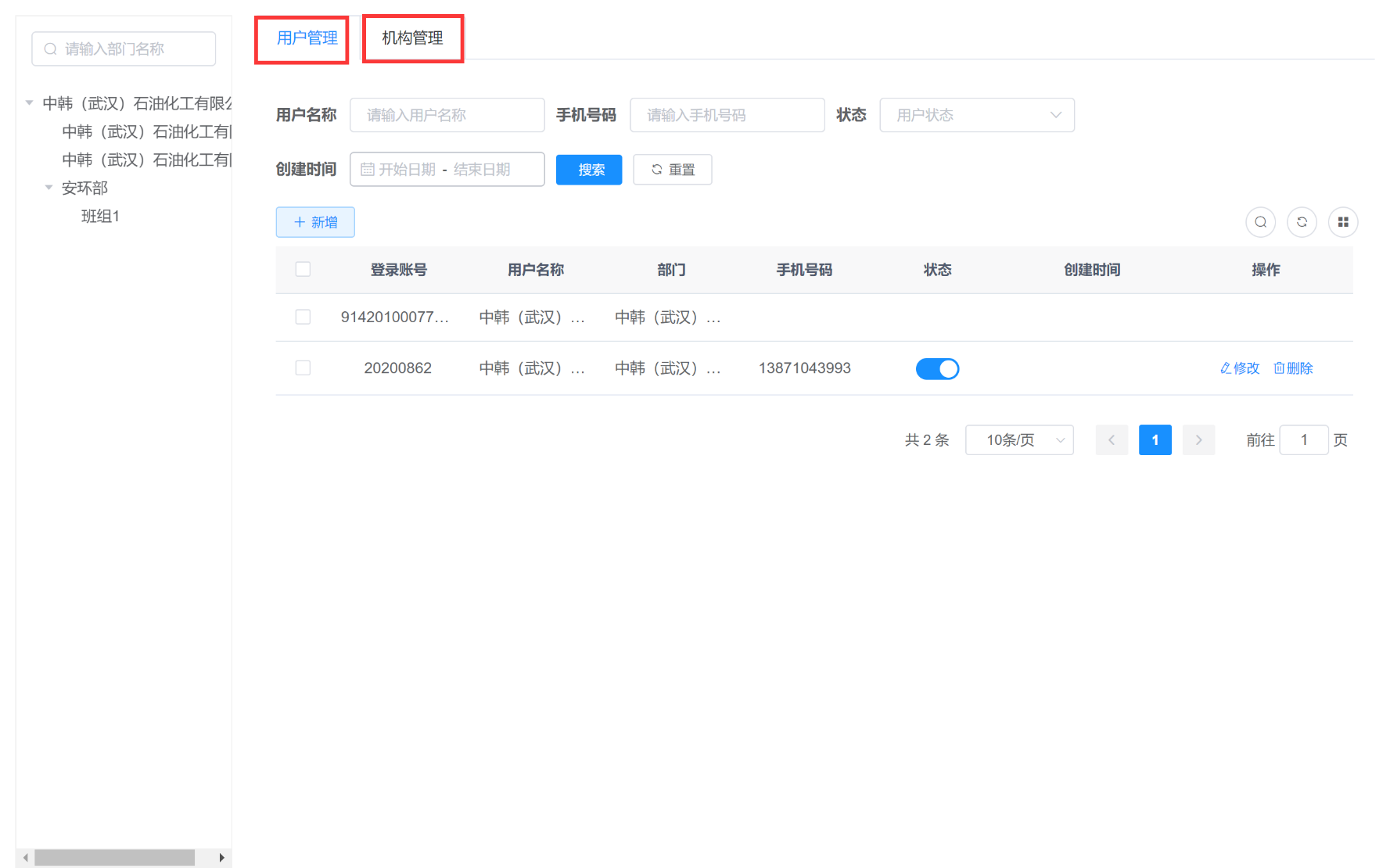 左侧进行人员管理
右侧进行机构管理
用户添加时需要提供手机号码，添加成功的用户会收到注册成功的短信及初始密码（可用于APP登录）
SYSTEM LOGIN
进行角色分配
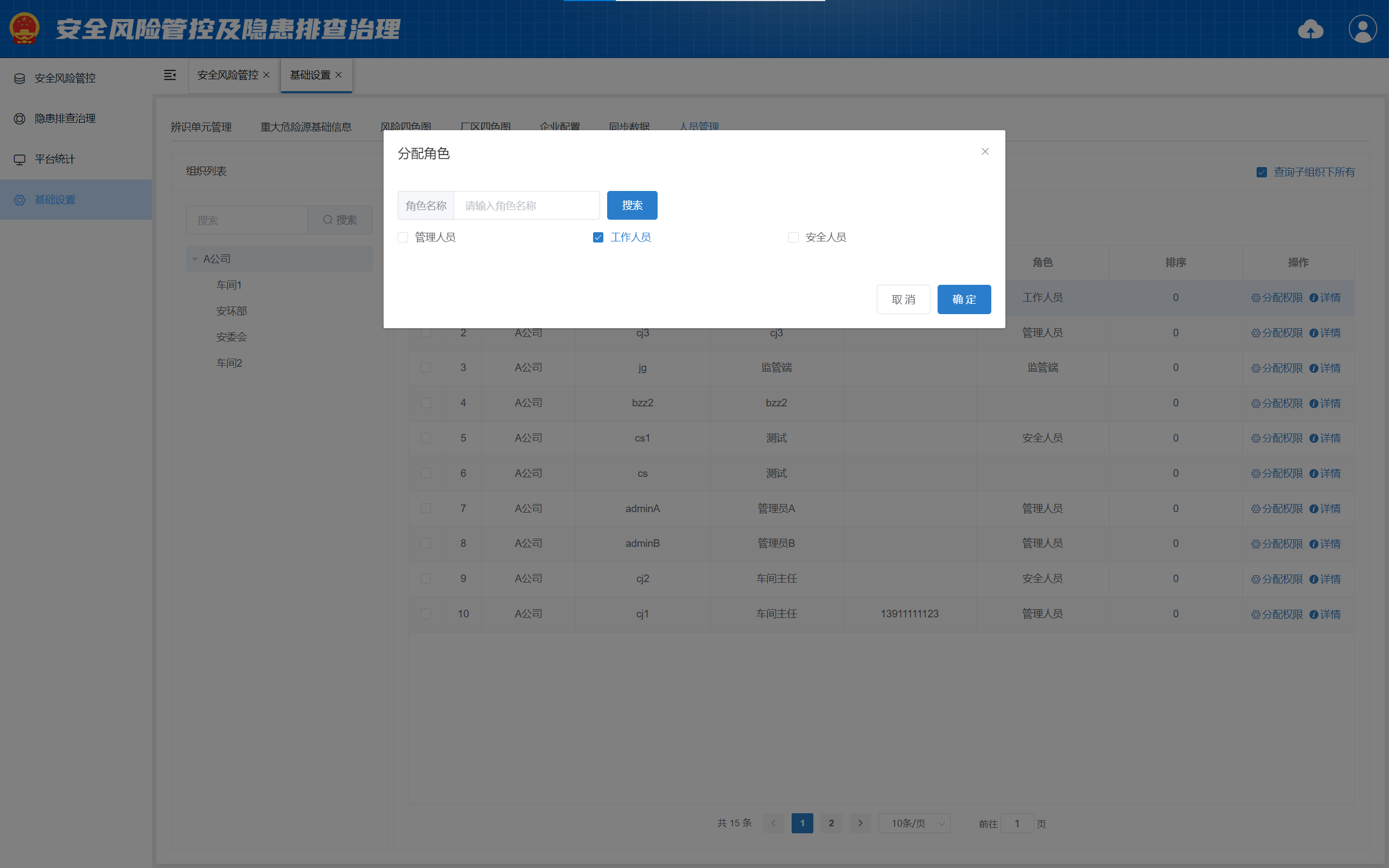 EDITABLE CALENDAR
工作人员为巡查人员
管理人员拥有审批权限
安全人员是拥有所有权限的角色。如果又要审批又要巡查，勾选管理人员及工作人员即可。
02
APP下载
SYSTEM LOGIN
手机APP下载
EDITABLE CALENDAR
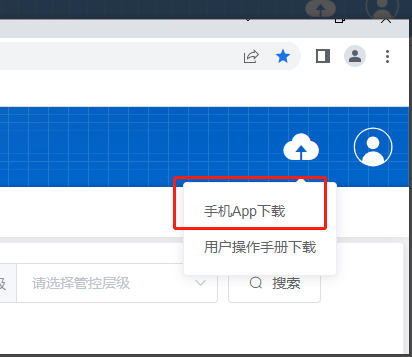 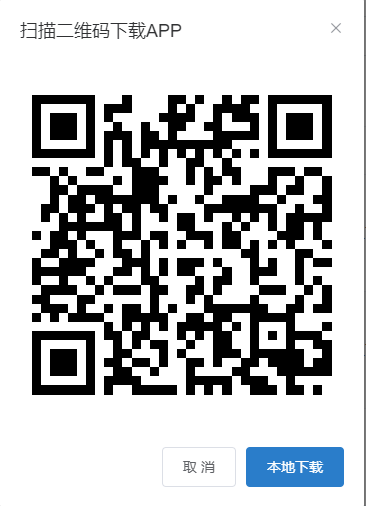 扫描二维码下载APP，目前仅支持安卓系统
03
四色图上传
SYSTEM LOGIN
四色图上传
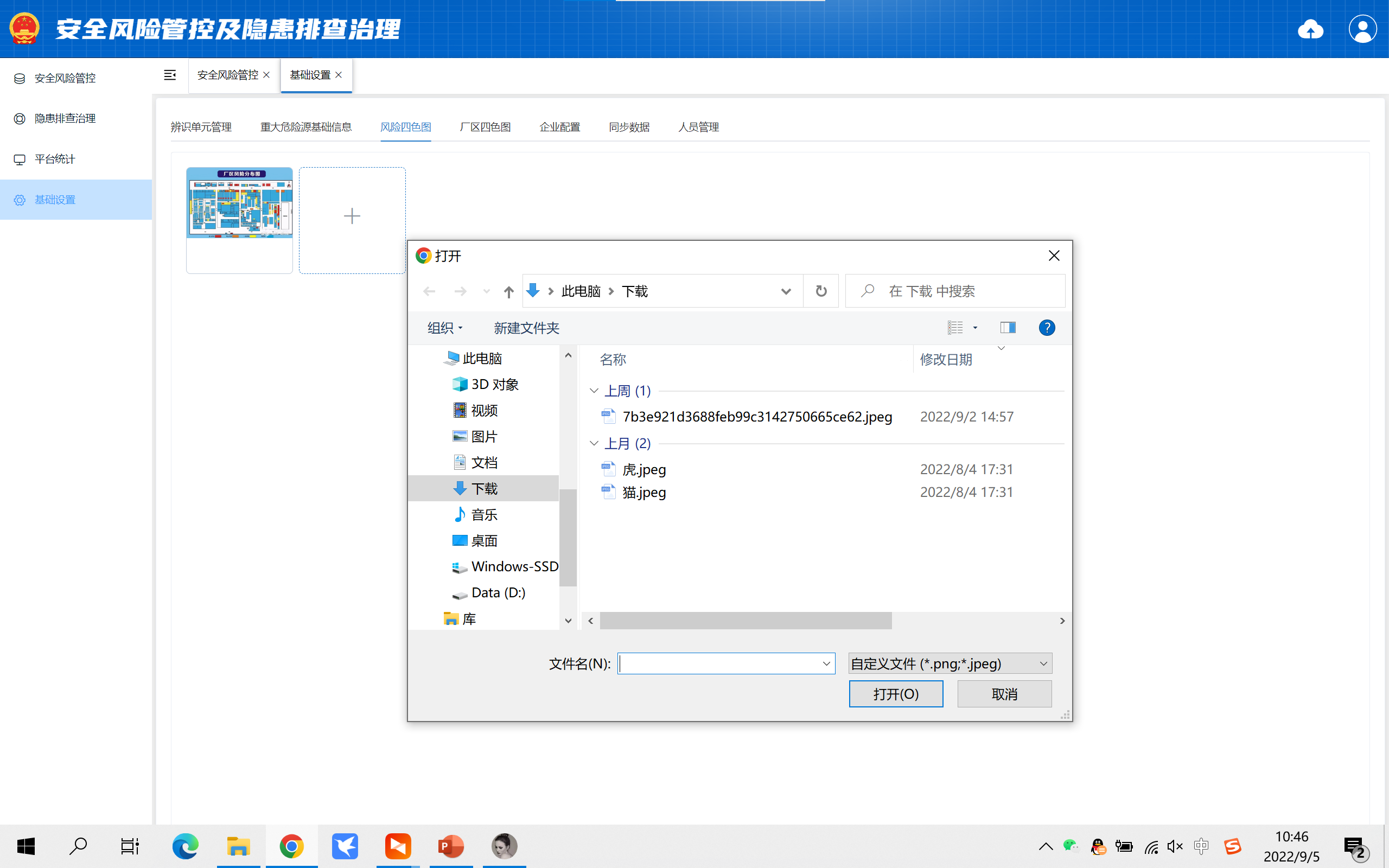 EDITABLE CALENDAR
企业上传自己的四色图
支持jpg和png格式的图片上传
SYSTEM LOGIN
无四色图企业
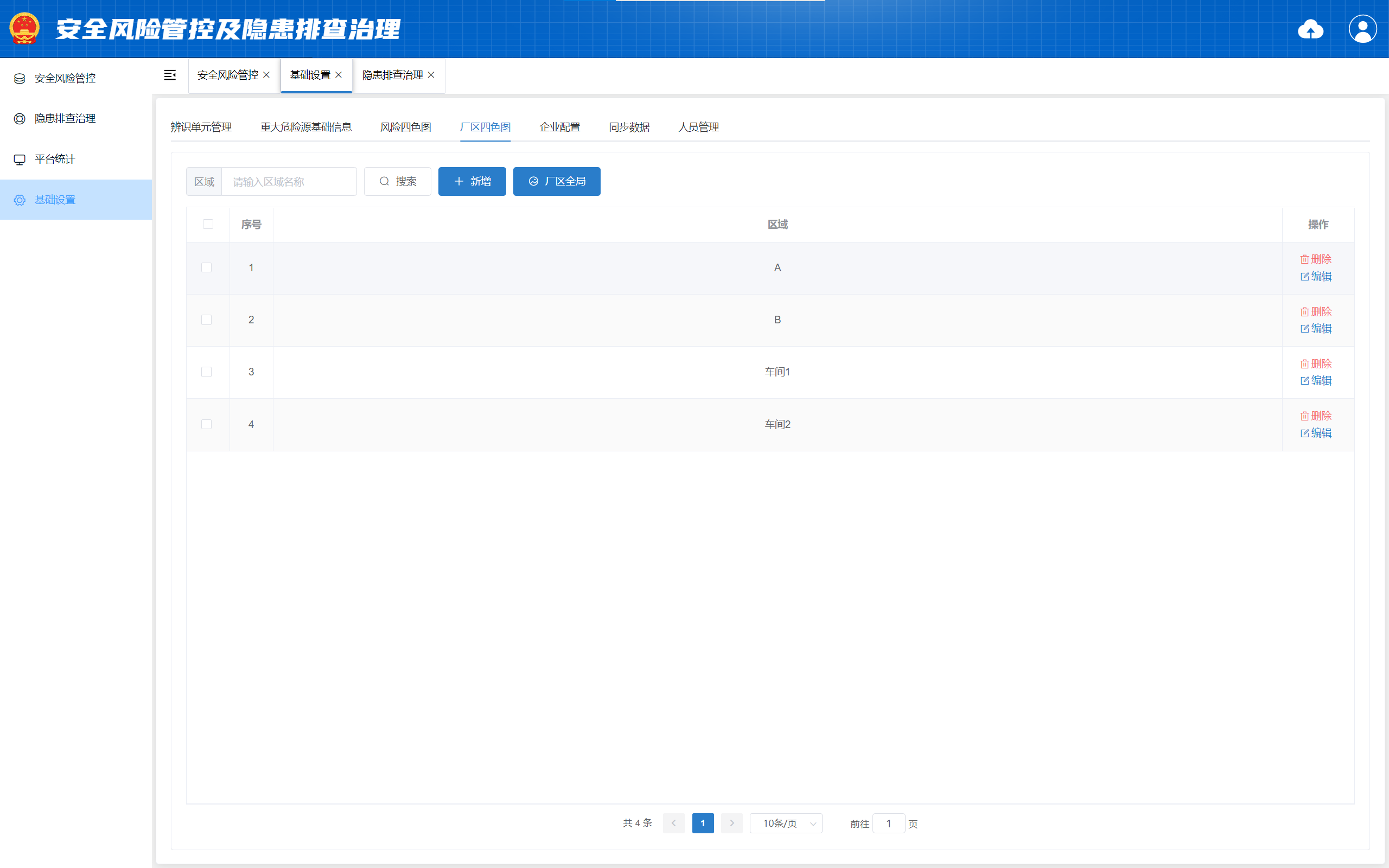 EDITABLE CALENDAR
如果企业暂时没有自己的四色图，可以借助此功能进行绘制后截图上报
需要新增区域以及绑定风险对象
SYSTEM LOGIN
新增区域
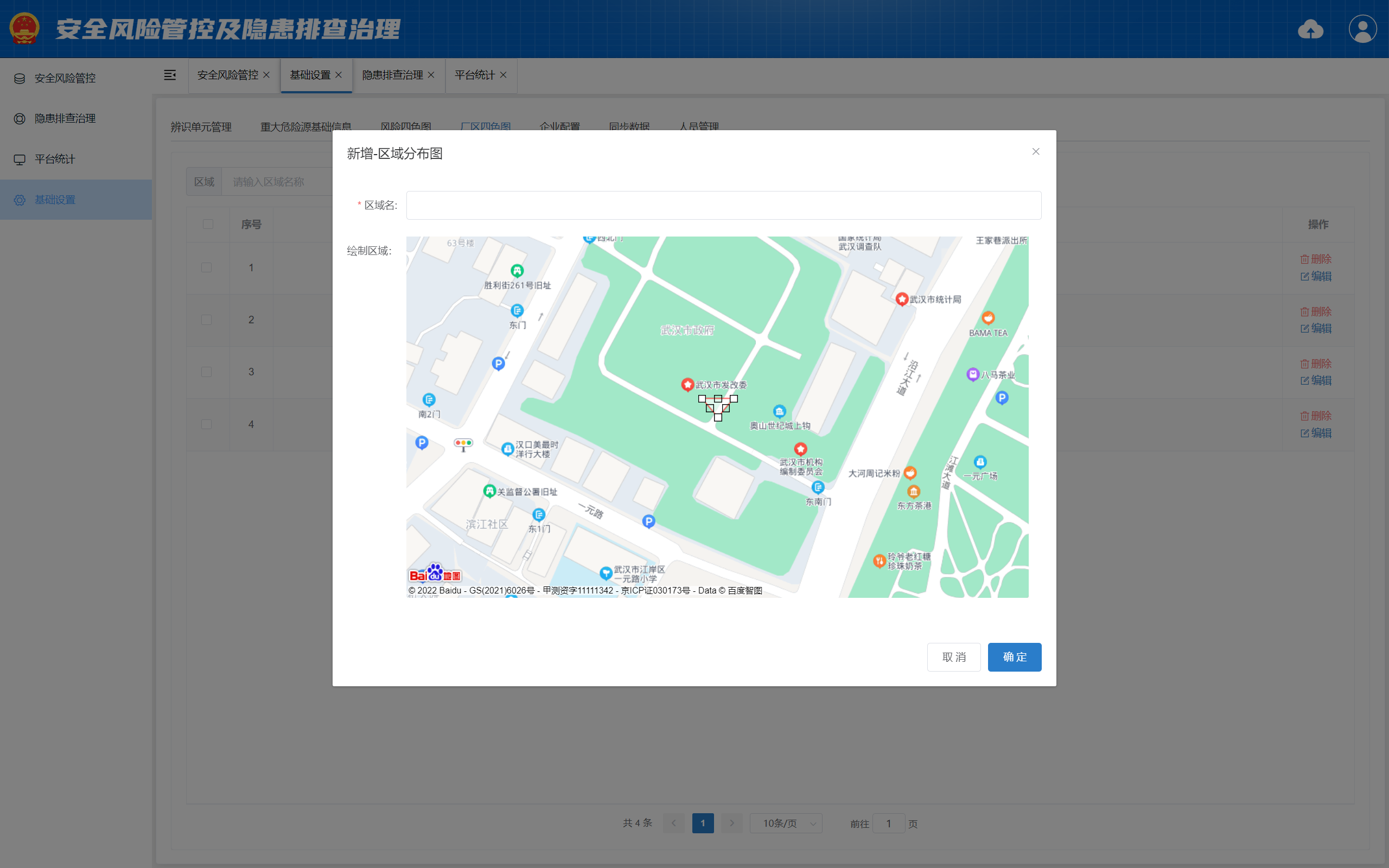 EDITABLE CALENDAR
填写区域名称，比如厂区、罐区等
在地图上选择一个区域
SYSTEM LOGIN
绑定风险对象
EDITABLE CALENDAR
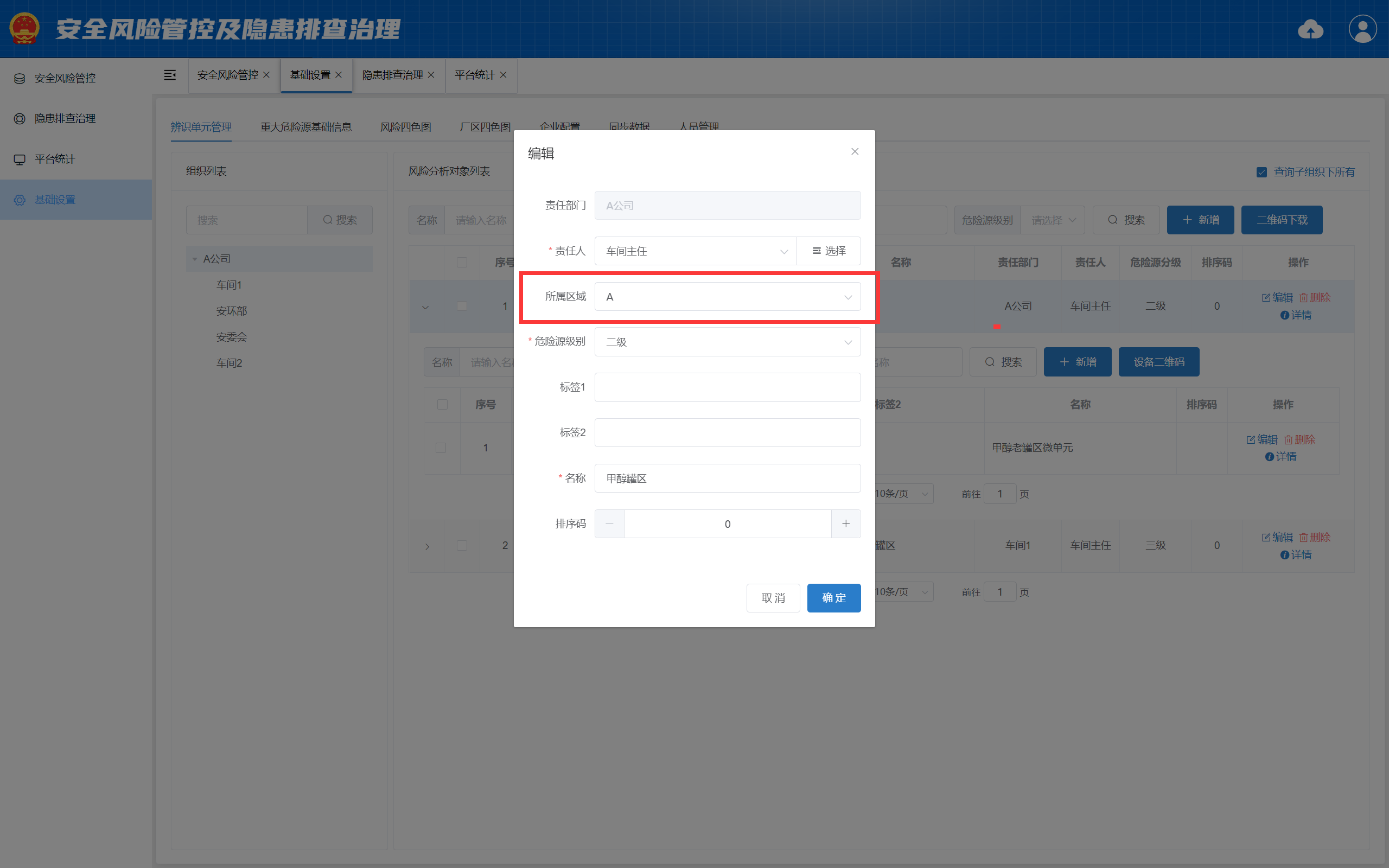 在辨识单元这里选择所属区域进行绑定
04
任务启用停用及巡检流程
SYSTEM LOGIN
排查任务
EDITABLE CALENDAR
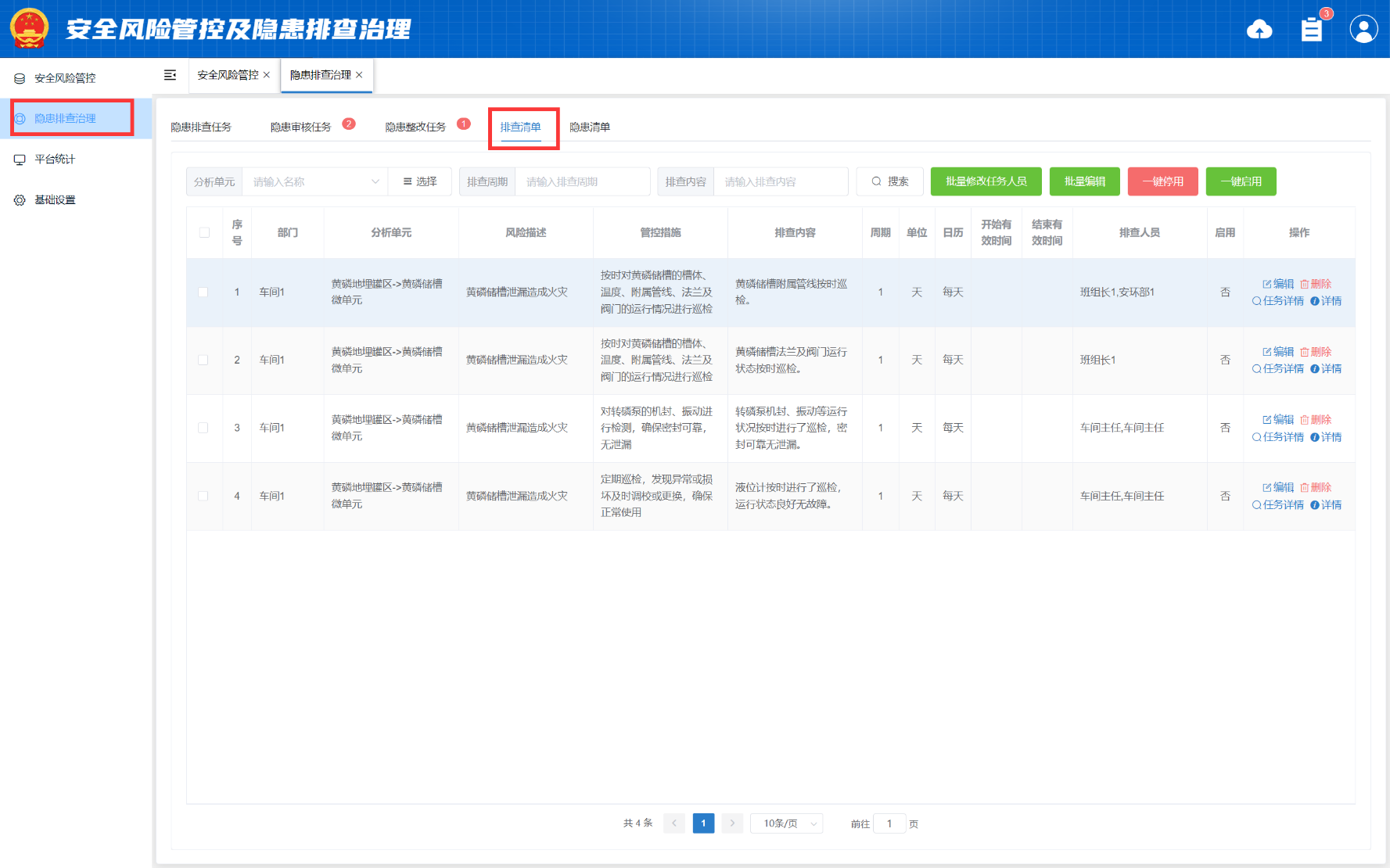 在此页面下可查看排查任务，进行启用停用操作
在安全风险管控模块中导入了风险清单后，系统会自动生成隐患排查清单（默认是不启用的），可以通过一键启用/一键停用管理任务，启用的任务系统会按照任务周期频率默认生成隐患排查任务
SYSTEM LOGIN
我的排查任务
EDITABLE CALENDAR
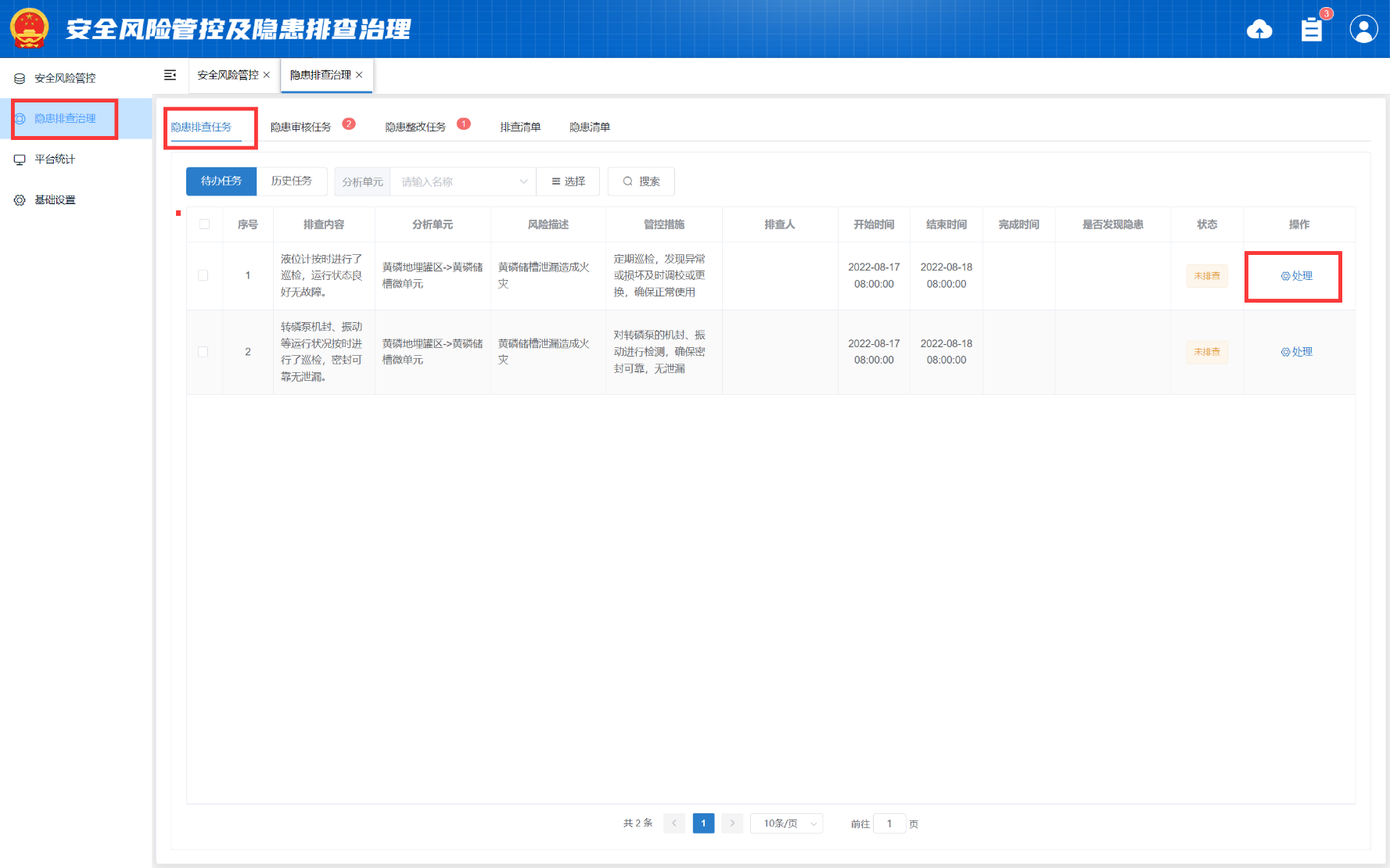 在此页面下可查看我的排查任务
排查清单中启用了排查任务后，隐患排查任务列表中将显示待排查的任务和历史任务。相关责任人可对该隐患排查任务进行排查。
列表中显示“待办任务”和“历史任务”。
列表中的任务状态分为：未排查、已排查、任务超时。根据用户的实际操作系统自动更新任务状态。
SYSTEM LOGIN
移动端查看排查任务
移动端：
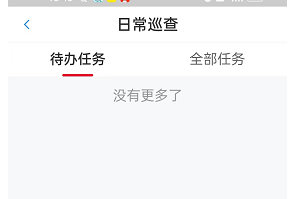 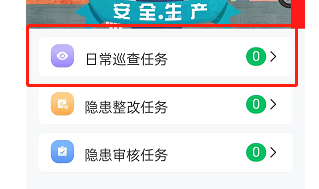 企业工作人员可手持巡检终端查看巡检任务，进行巡检
05
隐患发现及整改治理流程
SYSTEM LOGIN
隐患上报操作
移动端：
PC端：
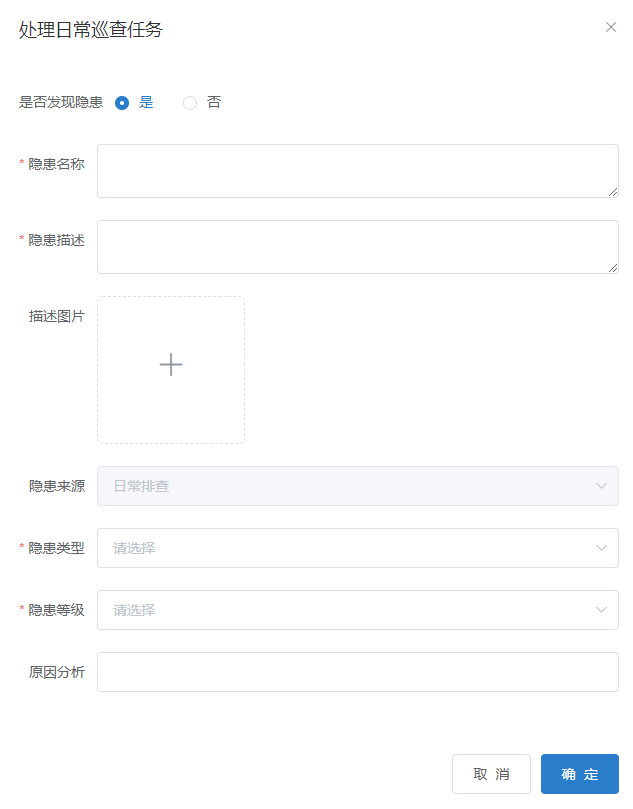 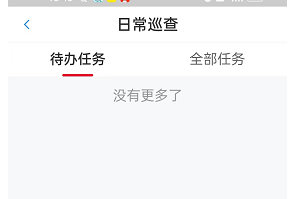 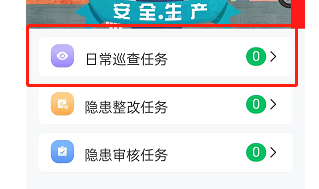 如在排查过程中，发现隐患，则可以能过移动端对隐患信息进行上报，主要信息包括：隐患名称、隐患描述、描述图片、隐患类型、隐患等级。同时也可通过PC端进行上报，隐患上报后，信息自动流转到相关管理人员进行审核
SYSTEM LOGIN
隐患审核任务（管理人员）
EDITABLE CALENDAR
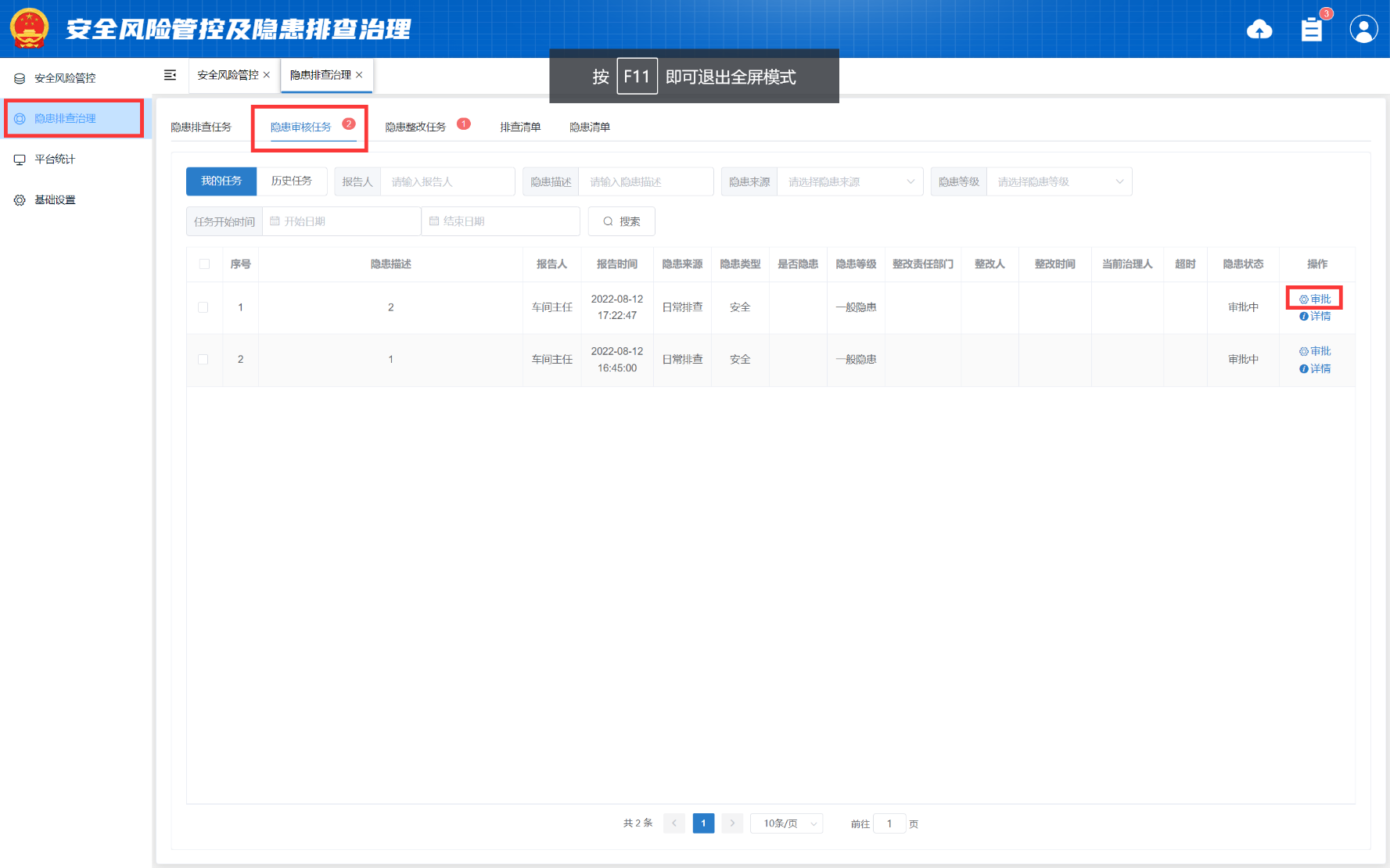 在此页面下可进行隐患的确认审核
隐患排查过程中，如排查出相应的隐患，排查人员在移动端对隐患进行记录并提交，同时平台自动生成隐患审核任务列表，具有相关权限的审核人员在“隐患审核任务”列表中可以查看到，对任务进行审核操作。
SYSTEM LOGIN
审批操作
移动端：
PC端：
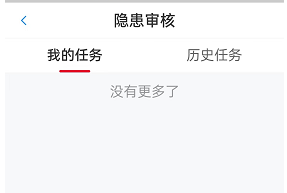 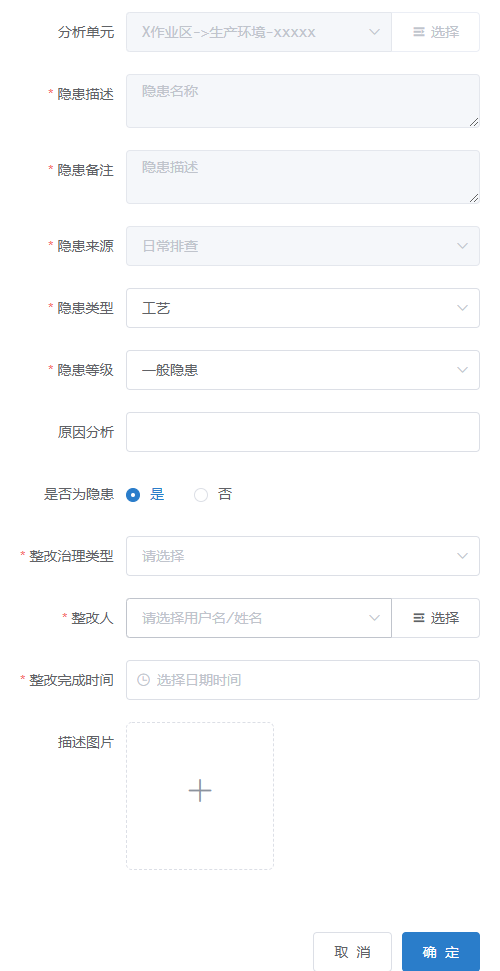 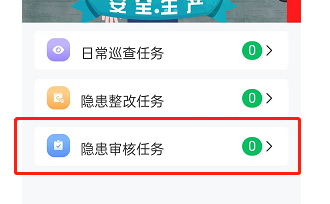 审批过程中，如确认隐患，则可以针对该隐患下发整改通知书，确认隐患信息及指定整改人和整改时间
SYSTEM LOGIN
隐患整改任务（管理人员/工作人员）
EDITABLE CALENDAR
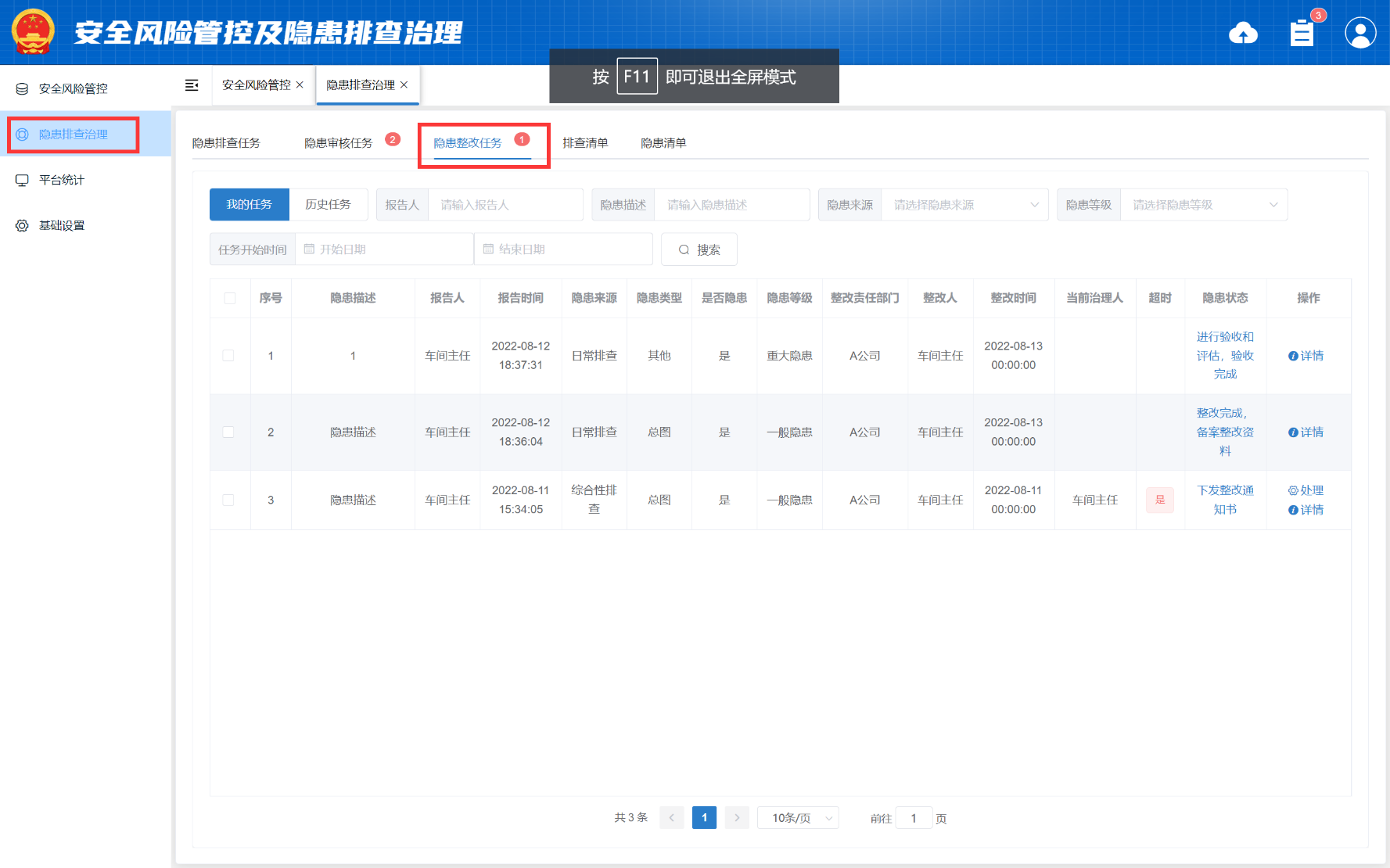 在此页面下可查看我的隐患整改任务和进度、可对隐患进行治理操作
指定的整改人可以查看自己所属的隐患整改任务，并且可点击“处理”按钮对隐患进行治理，处置完成后对隐患治理信息进行上报。
SYSTEM LOGIN
整改治理
移动端：
PC端：
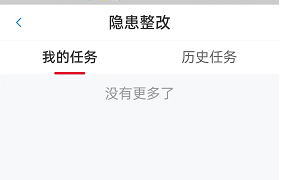 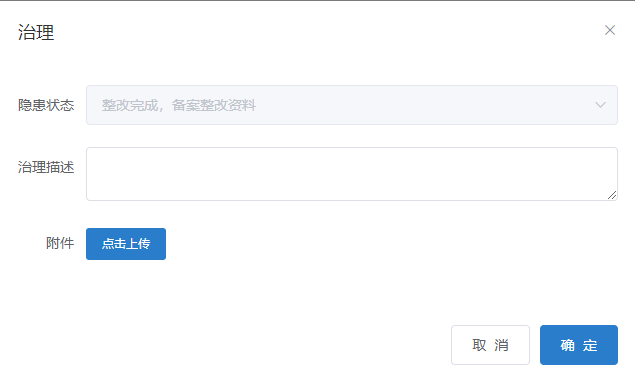 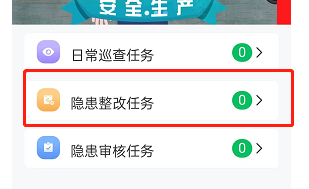 指定的整改人可以查看自己所属的隐患整改任务，并且对隐患进行治理，处置完成后对隐患治理信息进行上报。
06
实操演示
2022
Thank you
Lorem ipsum dolor sit amet, consectetur adipiscing elit. Ut efficitur ipsum vitae tortor accumsan, a pulvinar
汇报人：